جامعة الموصل كلية الإدارة والاقتصادقسم الإدارة الصناعية
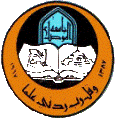 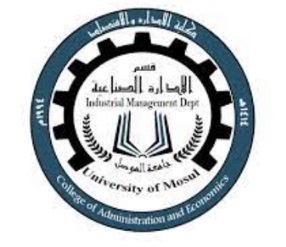 محاضرات مادة الأساليب الكمية / 2
المرحلة الثانية
2022-2023
البرمجة الخطية
 Linear programming

اعداد 
م.م. الاء عبد الوهاب عبد السلام
البرمجة الخطية
 Linear programming
البرمجة الخطية: هي أسلوب رياضي يساهم في عملية اتخاذ القرارات الإدارية التي تهدف الى إيجاد الحل الأمثل لكيفية توزيع الموارد (البشرية والمادية) المتاحة بين أفضل الاستخدامات ضمن مجموعة من القيود التي تحد من درجة تحقق هذا الهدف.
سميت بالبرمجة: لأنها تبحث عن البرنامج الذي يحقق القيمة العظمى لدالة الهدف.
سميت بالخطية: لان العلاقة ما بين المتغيرات علاقة خطية أي ان أي تغير في قيمة أحد المتغيرات سوف يؤدي الى تغيير في دالة الهدف وبنسب ثابتة دوما بحيث (أي زيادة في أي متغير من المتغيرات تقابله زيادة في المتغير الاخر واي نقصان في أحد المتغيرات ايضاً يقابله نقصان في المتغير الاخر).
الهدف من صياغة نموذج البرمجة الخطية هو الوصول الى حل النموذج وحل النموذج يعني إيجاد قيم المتغيرات والتي يرمز لها بالرمز (X1,X2,X3………Xn) التي تجعل قيمة دالة الهدف اكبر او اصغر ما يمكن.
يتكون نموذج البرمجة الخطية من: 
1- دالة الهدف (objective function)
تعظيم الأرباح (Max profit)
تقليل التكاليف (Min costs)
2- متغيرات القرار (decision variables)
ويرمز لها بالرمز    X1,X2,X3,X4,………..Xn
3 -قيود المسالة او قيود المتبايناتٍ (constraint problem)
هي مجموعة من المحددات التي تحد من درجة تحقيق الهدف مثل (كمية المواد الأولية، طاقة المكائن، عدد ساعات العمل، راس المال، عدد العمال، ......الخ). وهنالك ثلاثة أنواع من متباينات القيود تكون بشكل:
أ  - أصغر من او تساوي <          إذا كان الهدف تعظيم الارباح
ب- أكبر او تساوي >                إذا كان الهدف تقليل التكاليف
ت- حالة المساواة   =           

4- قيد عدم السالبية  ( Xi > 0 )
ويعني هذا ان جميع متغيرات القرار في المشكلة حقيقية غير سالبة أي يجب ان تكون القيم موجبة او صفرية.
مثال1// معمل يقوم بإنتاج نوعين من المواد( X1,X2) وان لدى المعمل 40 ساعة عمل أسبوعيا علما ان انتاج المادة الواحدة يتطلب المرور بماكنتين (I,II)، علما ان المادة X1 تستغرق0.6 للمرور على الماكنة (I) و 0.2 من الزمن للمرور على الماكنة (II) والربح المتحقق بالنسبة للمادة X1 هو 10 دنانير كذلك الحال بالنسبة للمادة X2 فان الزمن المستغرق من انتاج المادة عند مرورها على الماكنة I هو 0.3 والزمن المستغرق عند مرورها على الماكنة II)) هو 0.4 والربح المتحقق من انتاج المادة X2 هو 12 دينار على ان يكون الوقت الكلي اكبر من 40 ساعة أسبوعيا.
المطلوب// اكتب نموذج البرمجة الخطية؟
الحل:
دالة الهدف                Max f(x) = 10X1+ 12X2 	
القيد الأول للماكنة I              S.to 0.6X1+0.3X2 < 40
	 القيد الثاني للماكنة           II     40       0.2X1+ 0.4X2 <
    X1,X2 > 0                               قيد عدم السالبية
طرق حل نماذج البرمجة الخطية
 Method of solution LP models
هناك طريقتان اساسيتان لحل نماذج البرمجة الخطية هما:
الطريقة البيانية Graphical method 
طريقة السمبلكس Simplex method